APNIC Update and future planned initiatives
Elly Tawhai
PacNOG 20 03-07-2017
Outline
Current IPv4 delegation practice
Why IPv6
APNIC Whois Database upgrade
Future initiatives
2
Current IPv4 Delegation Policy and Practice
APNIC: Maximum /22 from final /8 (103/8). Requests for /22 from recovered pool put onto waiting list 
RIPE NCC: Maximum /22 from the final /8 pool for each member
ARIN: All requests put onto the waiting list
LACNIC: Maximum /22 for new Members only
AFRINIC: Reached final /8 April 2017. Minimum /24, maximum /13
Continued global depletion
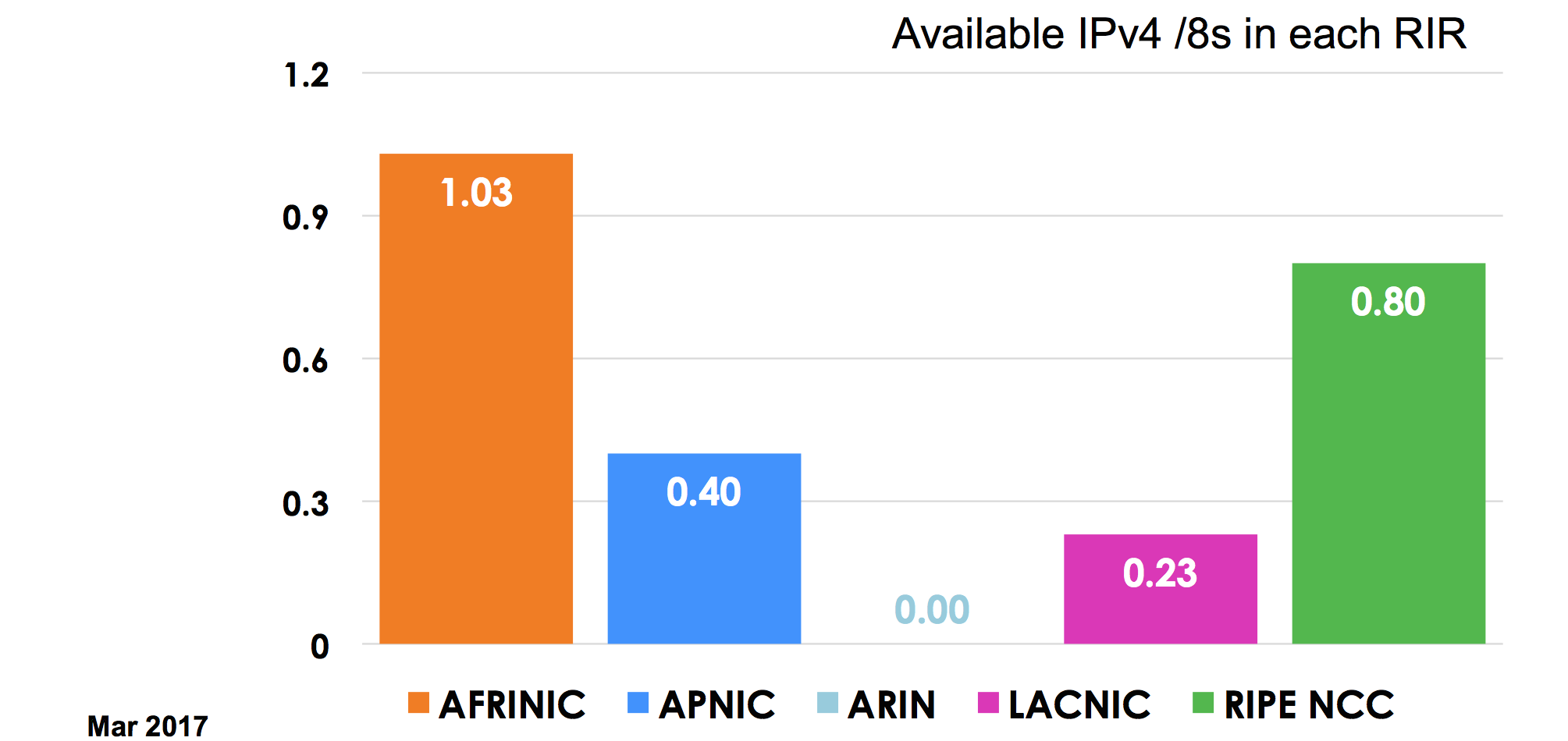 4
Annual IPv4 Delegations
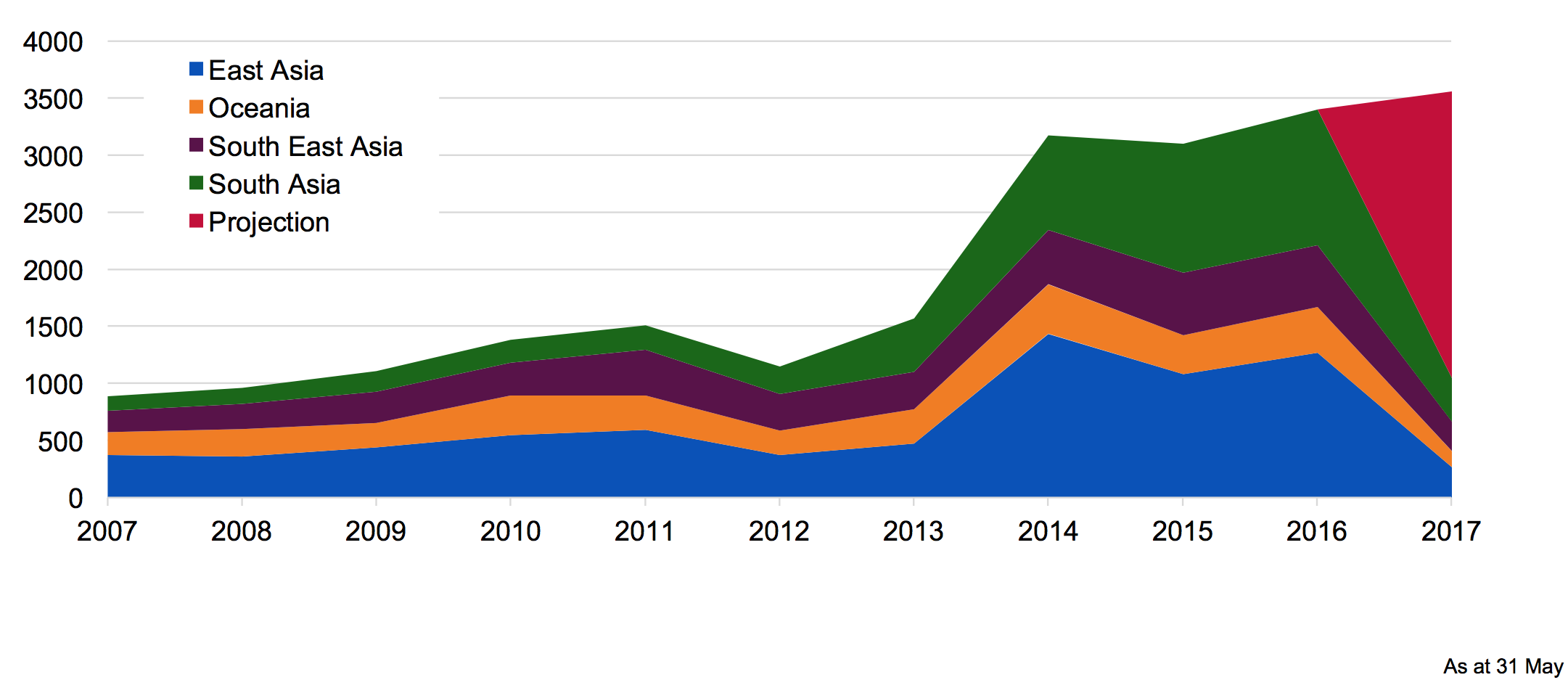 5
[Speaker Notes: The demand for IPv4 hasn’t gone away, and based on current consumption trends I believe APNIC Labs has predicted the remaining IPv4 space will be depleted in around 3-4 years time

----
Delegations so far for 2017 - 824


Marked increase in IPv4 requests from 2014 as a result of the availability of address space from the recovered pool. After four months of 2016, the level of delegations is at a similar rate to 2015.
Majority of the v4 delegations are /22s, which is the maximum allowed by the policy. So far in 2016, APNIC has made 2,618 IPv4 delegations, the majority to East Asia.

In Q1 (103/8) 594 delegations; Q2 1165; Q3 550
In Q1 (recycled space) 132 delegations; Q2 306; Q3 49

Unsurprisingly, the majority of the v4 delegations are /22s, which is the maximum allowed by the policy. So far in 2016, APNIC has made 2,618 IPv4 delegations, the majority to East Asia.]
68% of APNIC Members have received IPv4 from 103/8 Currently only 37% of 103/8 is available
6
Annual IPv4 Transfers
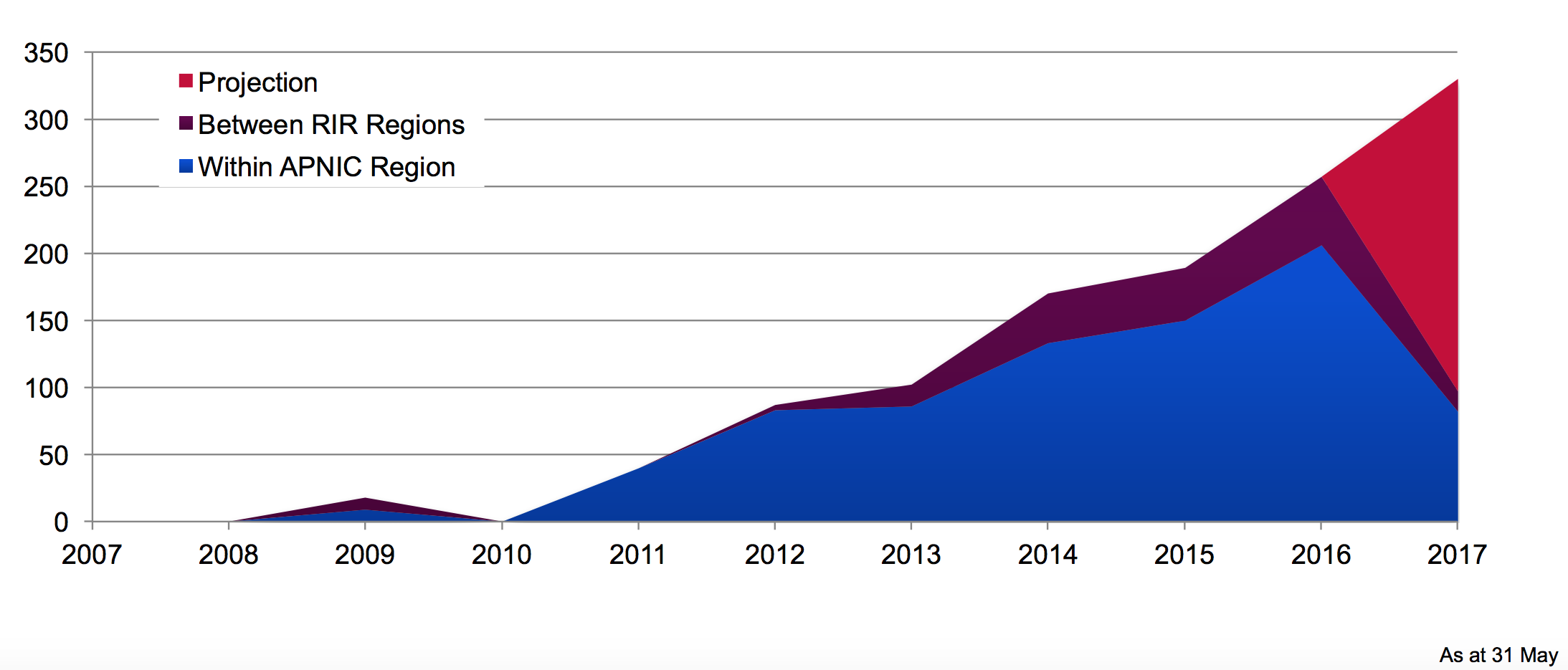 As at 31 Dcember
7
[Speaker Notes: Given the scarcity of IPv4, it’s no surprise that IPv4 transfers remain frequent
Most transfers are still within the APNIC region but the number of Inter-RIR transfers is growing
Another way to source address space
9 registered brokers listed on the APNIC website.
APNIC, ARIN and RIPE NCC implemented inter RIR IPv4 transfer policy
LACNIC and AFRINIC have no inter-RIR transfer policy


Time required for transfers: minimum two days]
Why IPv6?
IPv4 address supply is exhausted
New networks require addresses
Stop-gap measures are damaging (NAT)
The Internet is growing fast
Broadband: mobile and wifi
“Internet of Things”
IPv6 is the only viable option we have now
Much larger address space than IPv4
8
[Speaker Notes: IPv6 is the only viable option we have now
Enable sustainable growth of the Internet
Support the emergence of new technologies]
Annual IPv6 Delegations
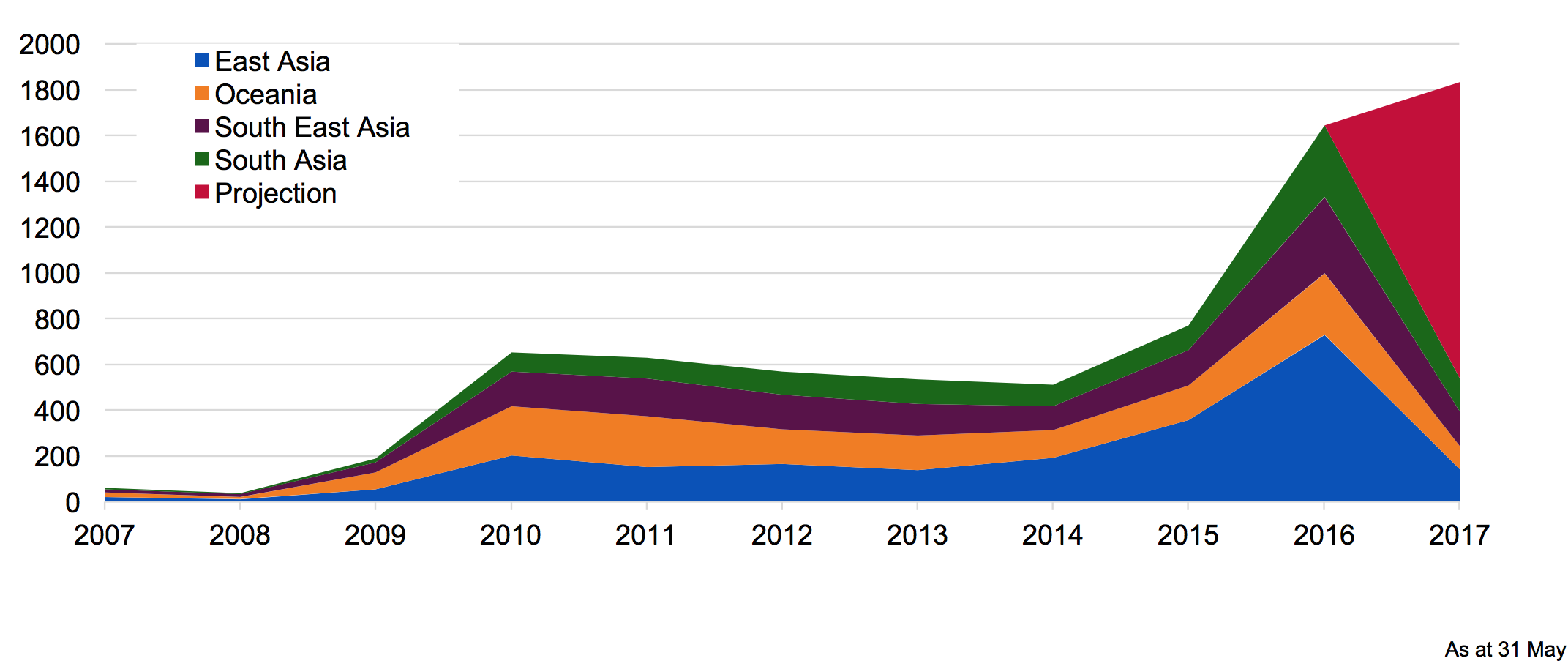 9
[Speaker Notes: Total delegations so far in 2017 – 430; consistent with delegations in 2016

The majority of delegations have been a /32 (71%) which is the default allocation size for providers, followed by /48s which is the default assignment size for end-sites. Most came from normal allocations, instead of one-click. 


In Q1 – 228 delegations; Q2 421 delegations; Q3 201

The majority of delegations have been a /32 (71%) which is the default allocation size for providers, followed by /48s which is the default assignment size for end-sites. Most came from normal allocations, instead of one-click.]
APNIC IPv6 Delegation Oceania
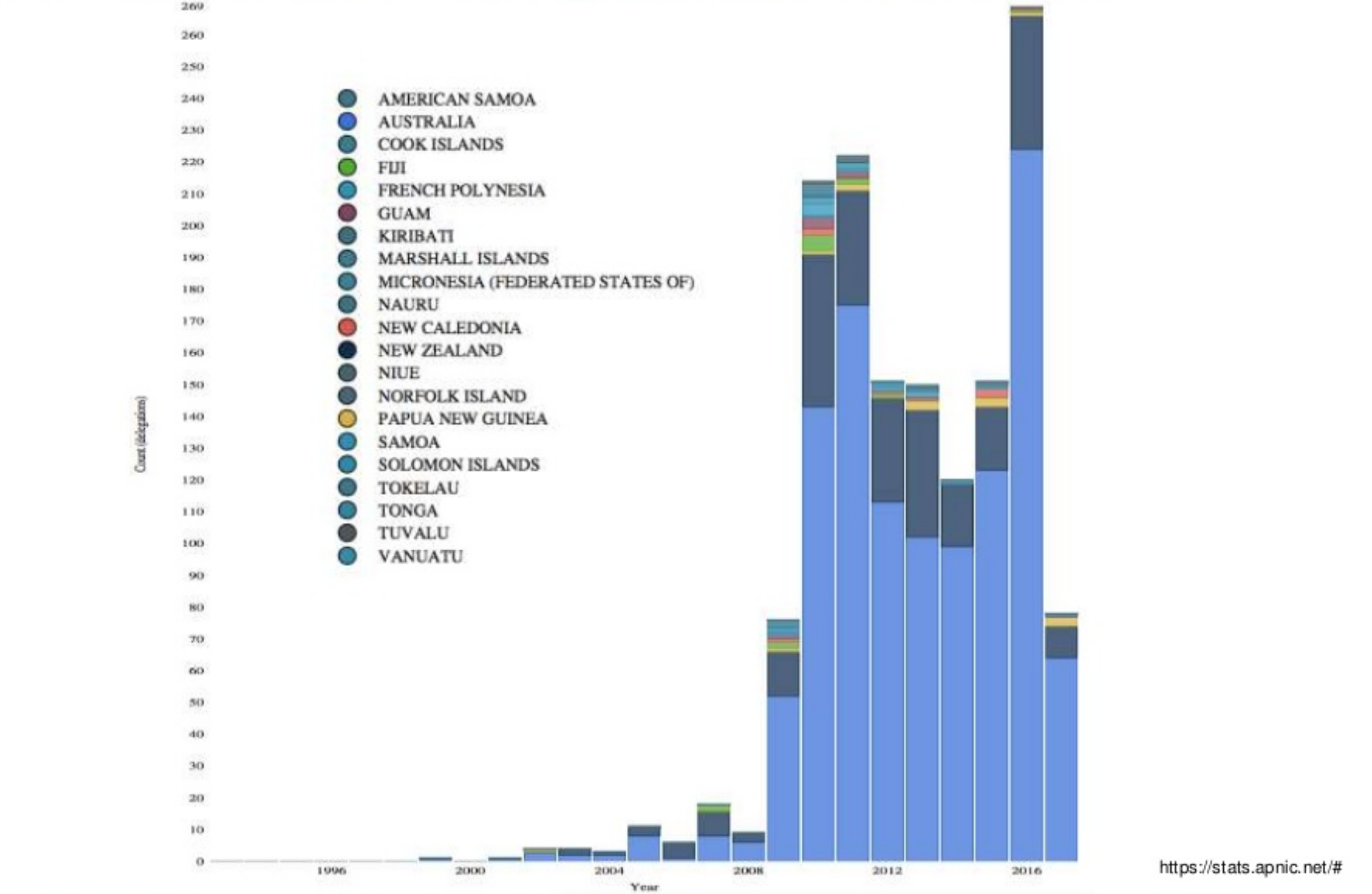 10
[Speaker Notes: 269]
IPv6 adoption statistics by Google
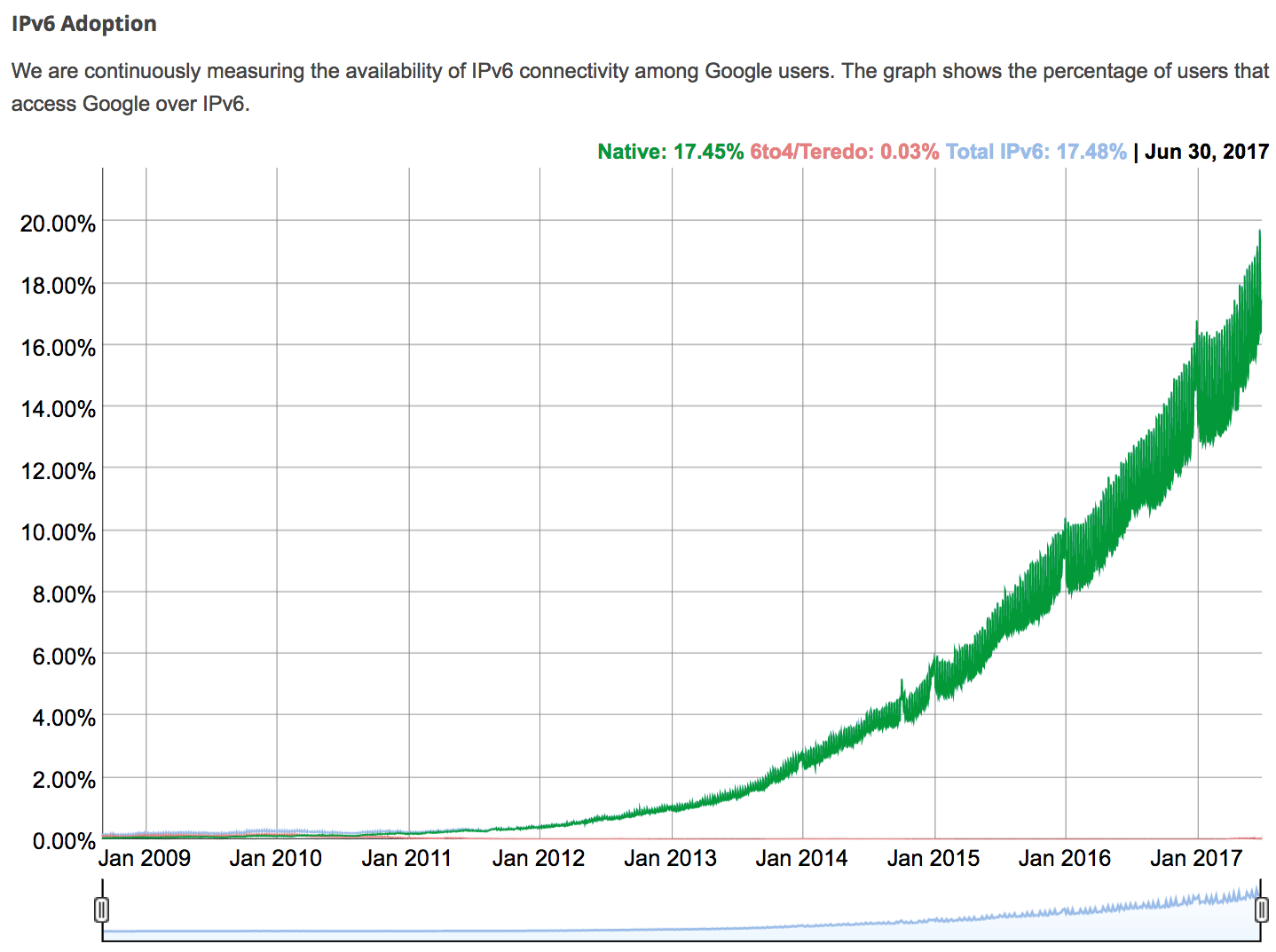 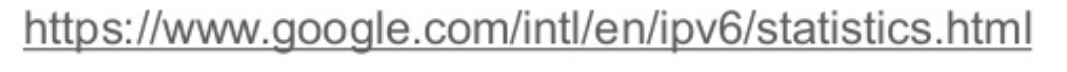 11
[Speaker Notes: Measuring IPv6 connectivity among Google - 17.48% access Google over IPv6]
Top 1000 websites IPv6
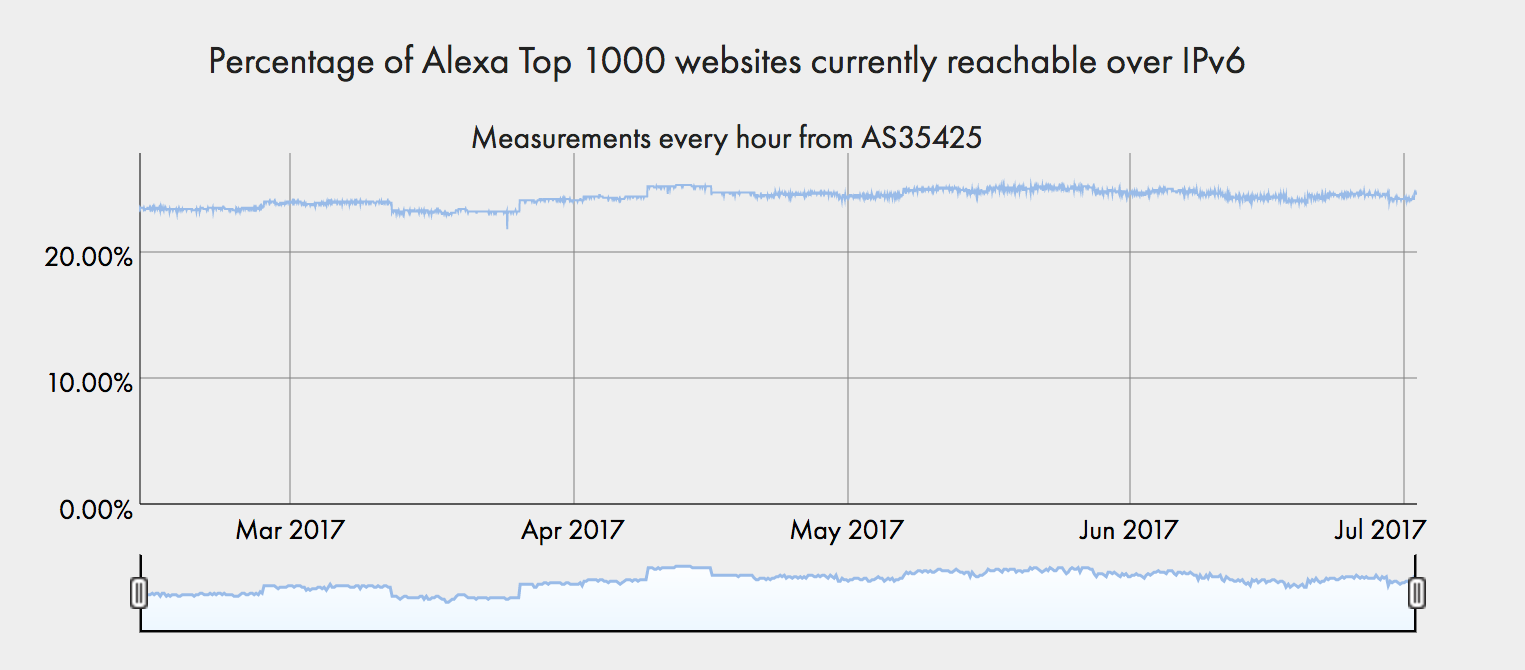 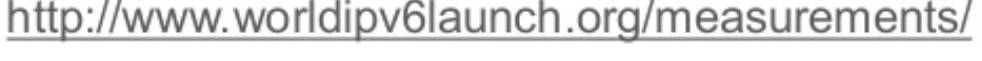 12
[Speaker Notes: 24% of the world top 1000 websites reachable via IPv6]
End user readiness: APNIC Labs
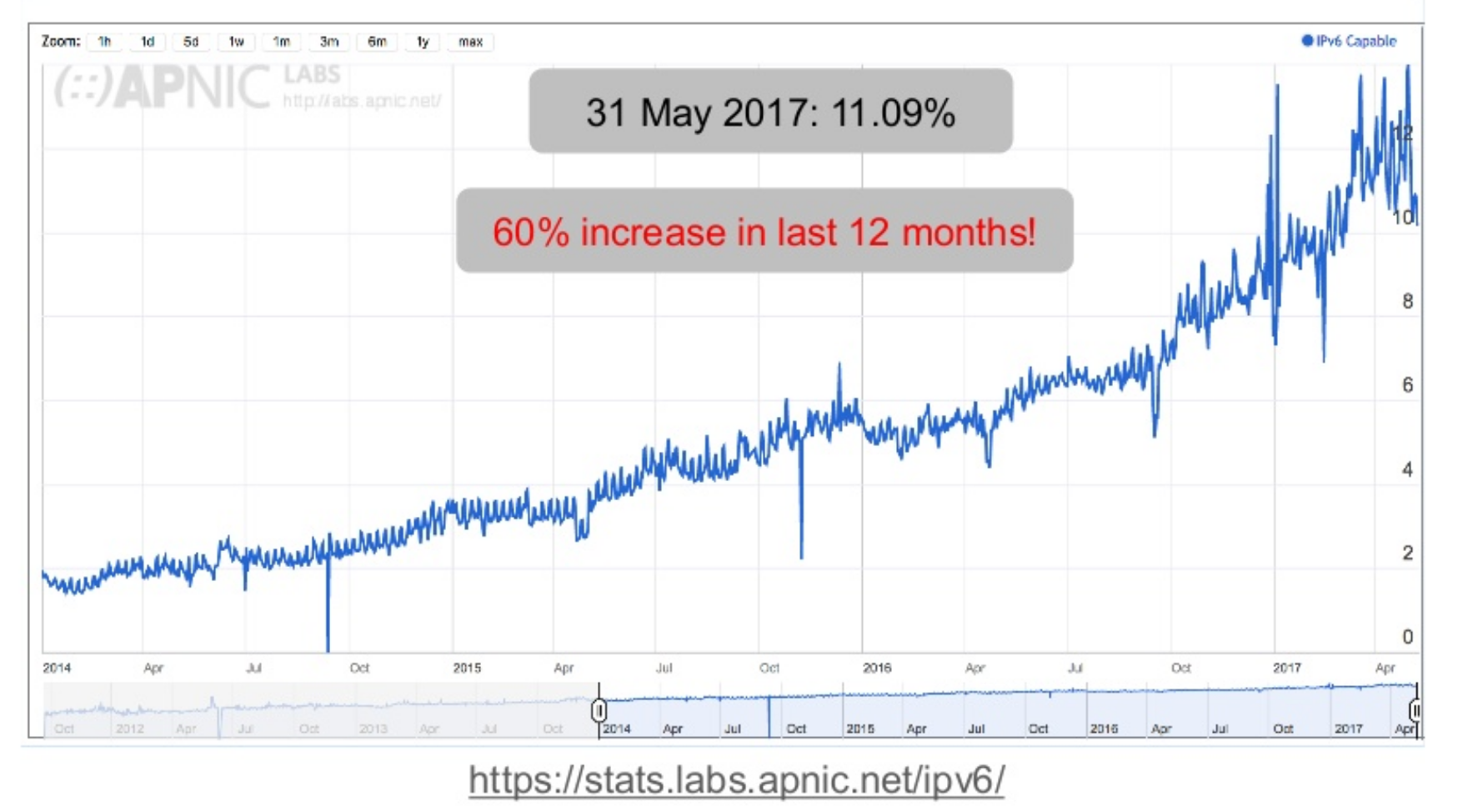 13
[Speaker Notes: APNIC Labs IPv6 measurement: 60% increase in end users with 
https://stats.labs.apnic.net/ipv6/ 
IPv6 in last 12 months]
New object - Organization object
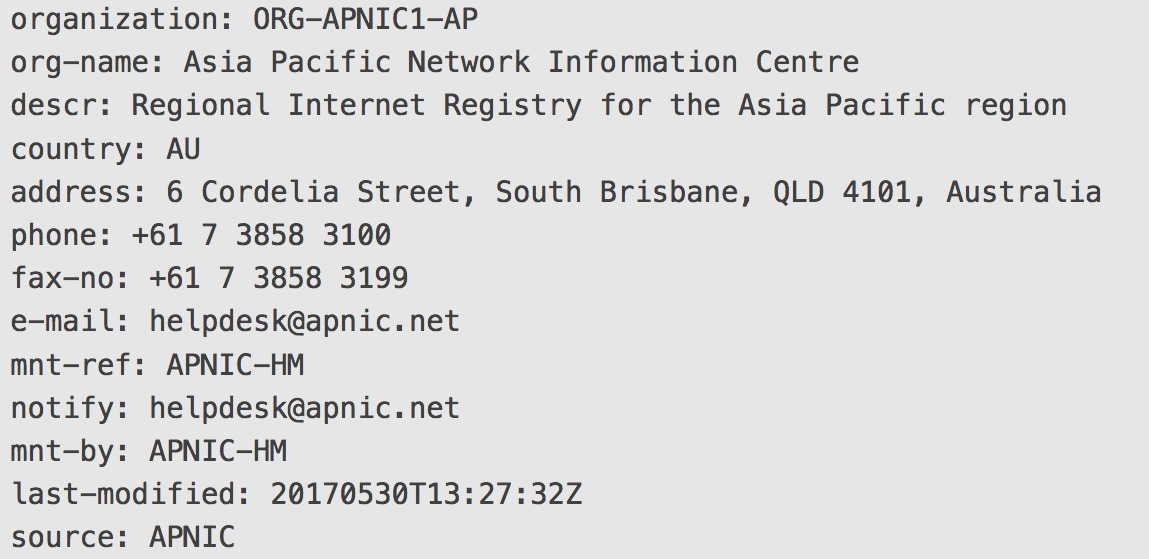 14
[Speaker Notes: Provides information about an organization that has been delegated resources within the whois database.]
Purpose of Organization object
Links all resources associated with an Organization
Quicker to filter information
Contains business information only
Provides clarity 
Resource custodianship VS resource usage
https://www.apnic.net/get-ip/faqs/organization-object
15
[Speaker Notes: This object will hold the business name/contact information and location etc. Its purpose is to map all resources to an organization and vice versa. Every other object can reference this.
Organisation objects to be inserted within inetnum, inet6num, and aut-num objects at the same time]
What’s next for you
First phase of Whois upgrade completed 28 June 2017
Organization object email week commencing 10 July 
Check your company information
Update info via MyAPNIC if needed
16
[Speaker Notes: Four weeks from now, the information below will be used to create your organization object. As an account holder, we need you to review the information.  

[Insert generated Organization object template for that member]
   
If any information is incorrect or missing, please update it using the link below by <date>.
   
    [Insert the link to make change for that member]
   
Alternatively, you can simply reply to this email with the correct information.
A script will generate the text for the organisation object for a member – Org object implementation in June
The script (or a hostmaster) will then email the member (via RT) asking the member to confirm or update the information in the organisation object.
Upon receipt of a member response confirming their organisation object details, or after a predefined waiting period, a hostmaster will enter the information in ARMS and create the organisation object in whois.
When an organisation object is first created:
All whois objects related to resources held by a member (eg, parent and children blocks) will be set with a reference to the new organisation object.
All supporting objects will also be set with a reference to the new organisation object. This list of objects is:
The members primary maintainer, irt, and role object created for each member.]
Capacity Building in the Pacific – Cyber Security
Many economies are building or strengthening their cyber security initiatives 
Many areas: 
Governance – Strategy 
Awareness  - for end-users & organisations 
Incident Handing & Response
APNIC plans to increase support for capacity development in the region 
Empowering resources to support those local initiatives (i.e. setting up CSIRT) 
Working with partners including APCERT members, FIRST.org
17
[Speaker Notes: Talking Points 
+ We have been hearing a lot about cyber security in the region. A lot of work around national strategy, increasing awareness & seting up CERTs
+ APNIC is _increasing_ security capacity building acvtivities in the next few years. In addition to the current support for training (v6, security etc) 
More of introduction, we know that many economies in the region is looking at improving security. And from different angles – Strategy/Governance, Awareness (both technical and for end-users). And APNIC is planning to increase support for security related activities in the region so that the implementation of those initiatives  can be successful]
Capacity Building in the Pacific – Cyber Security
Planned Activities 
 Multi-stakeholder seminar  
 Regional Training activities 
 Mentoring / Discussion Forum with experts & specialists
Participate in regional security events & communities  
We need your support 
 Participate in training activities  
 Help with organizing activities 
Amplify the message 
Contact – Elly or Adli for more information
18
[Speaker Notes: This program will be a bit unique: 
+ it is not a one off event, we would like to engage with those who are passionate over a period of time 
This is more of a teaser of how we plan to do this (so not just training). Many activities, multi-stakeholder seminars, technical training, mentoring etc. Then we do a call for help – we are at the planning stage, so we need to identify folks to be part of this as well as plan for the activities (so need hosts etc). The last bit was who to contact to get more information (not sure if this is really required since you are there but in case people want to email later or if they read the slides online)]
Your all invited!
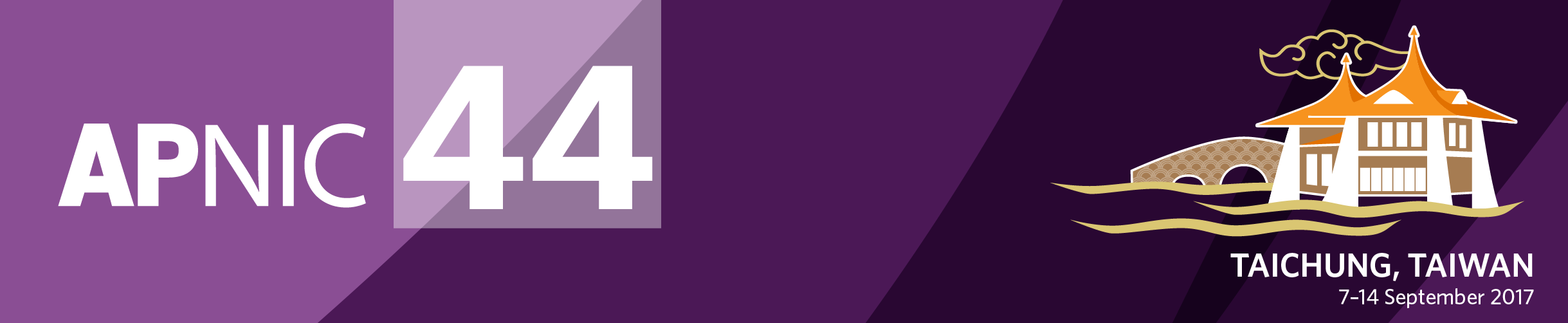 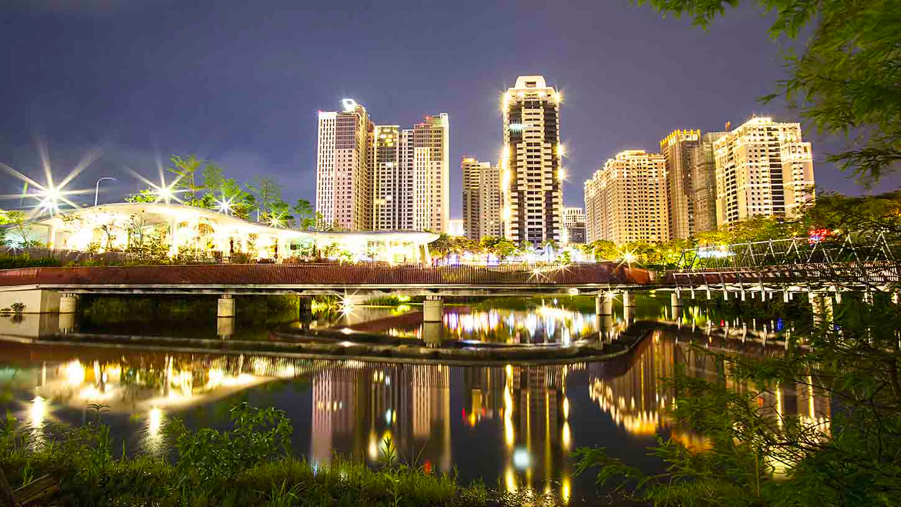 Register now!
conference.apnic.net/44
19
[Speaker Notes: 7  - 14 September
Fellowship applications close - Friday, 07 July 2017
Early bird ends 4 August
Free attendance to the conference for 4 APNIC Members and 2 TWNIC members
Other discounts apply to students and those from least developing economies]
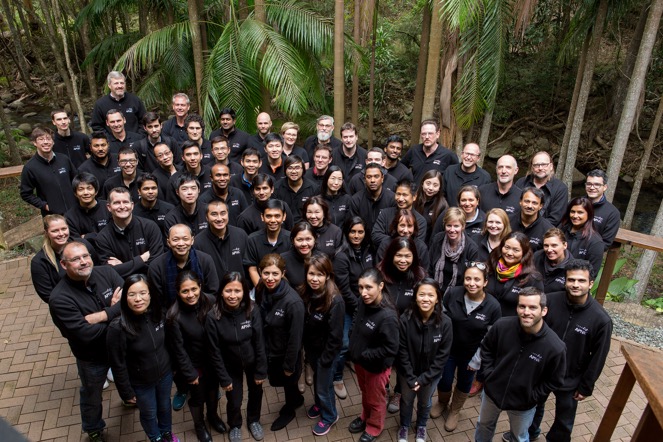 Thanks!
[Speaker Notes: Thanks very much for your time and attention!]